ABOUT US
19.12..2023
Locality Working
1
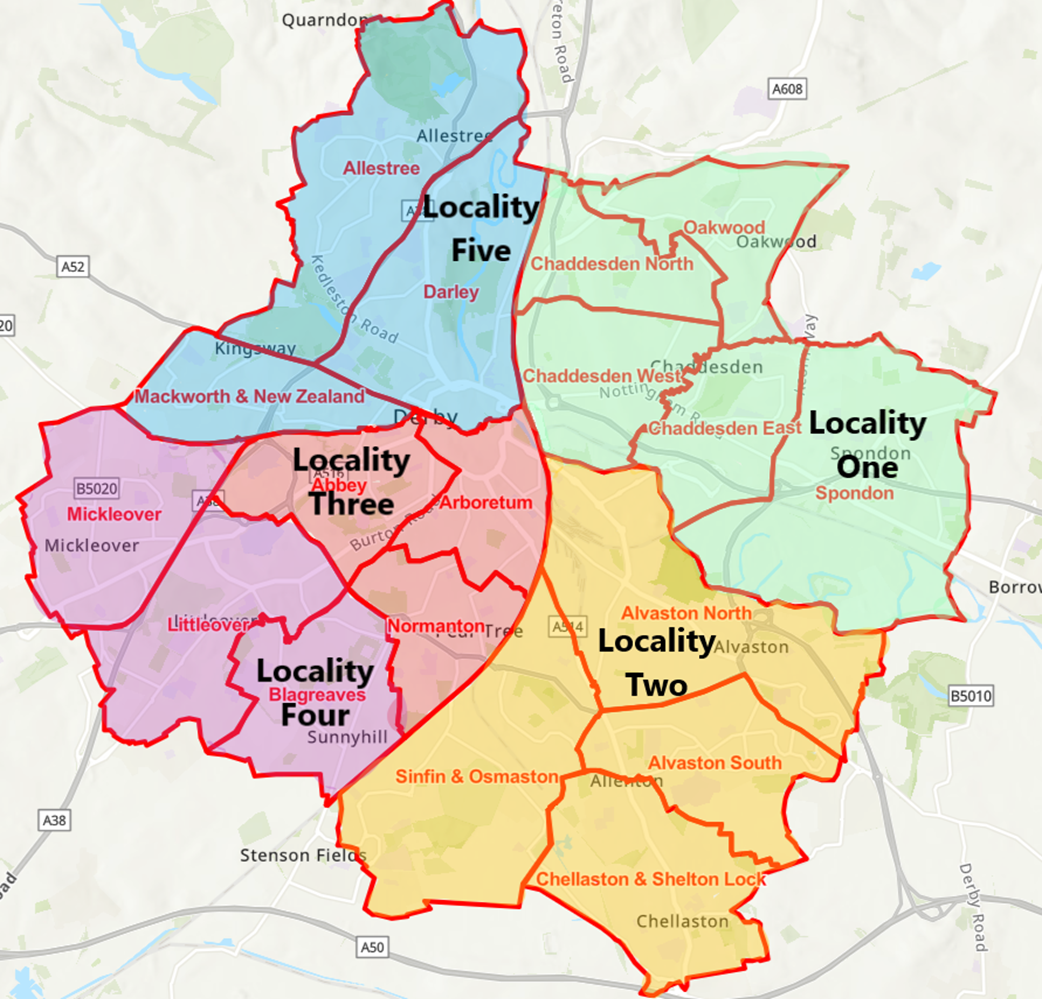 Core team members
Locality Manager
Locality Officer
Responsible for the day-to-day operations of a locality team
Connect & collaborate with a range of partners around complex place-based issues
Strategic overview of locality plans
A focus on coordination & delivery of locality plans – enabling joined up action.
To support elected members in their community leadership role.
Public Protection Officer
Local Area Coordinator
Reduce incidence of environmental crime – littering, fly tipping, dog fouling, ASB
Using appropriate enforcement approach to tackling community issues.
Work with partners to support community safety & neighbourhood
Focus on working with individuals in communities to prevent, reduce or delay the need for formal and expensive services.
Help people make the most of personal resources & local networks
3
Locality Plans - Proposal
[Speaker Notes: Derby Av. 18.7%]
Key Population Percentage
Locality Priorities
Local Area Coordination
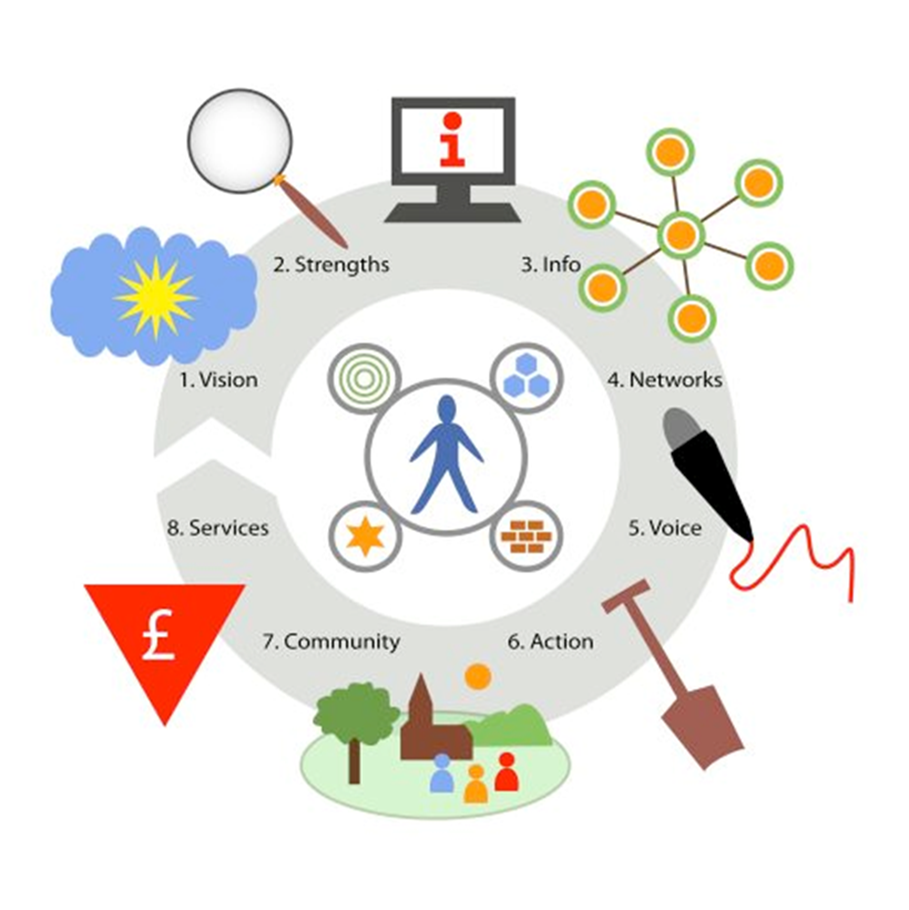 [Speaker Notes: “what services and money do you need and how can I find them for you?” 

“what would a good life look like for you and how can we get there?”


1. think about your vision for a good life - Time to talk and think about what would make life better
2. identify your strengths, skills and gifts - Help finding opportunities to use your gifts and strengths to build your version of a good life
3. access a range of information - Support to find information or help navigating everything (services, internet, life!)
4. develop relationships and community networks - Support to meet new people or connect 
5. get your voice heard - Help to speak to services and professionals and where to find them
6. take actions to make your life better - Help with planning practical steps to make changes
7. be more involved in your community - Information about activities and groups in the area
8. LAC knowledge – Sharing knowledge with services to help them understand community need and their cultural approach, sharing knowledge with individuals and communities about what services are available]
The role of the Hospital LAC
Ensuring the correct processes are in place that facilitate discharge
 Introducing residents to services and helping them access support 
 Improving outcomes for residents
 Offering ‘short term’ support- hospital LAC can ‘react’ quickly to help resolve a situation
 Examples include facilitating discharge through liaising with professionals, supporting services to make housing suitable for residents returning home, connecting residents to relevant service providers and professionals
Themes- Reoccurring issues that prevent Discharge
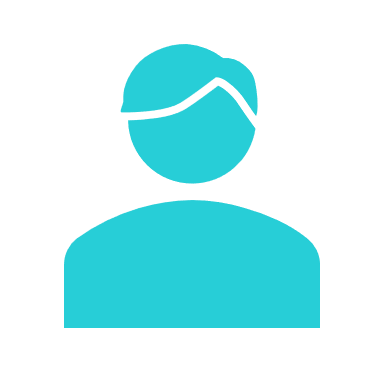 Case StudyAlan is in his 90’s and was admitted to hospital after having a fall in his home.
1 month after discharge
2-3 month after discharge
1-2 weeks after discharge
What we’re currently doing/Exploring
Priorities
Local Area Coordination
Hospital Discharge packs
Pop-up events
Falls steering group
Falls Ambassadors/champions